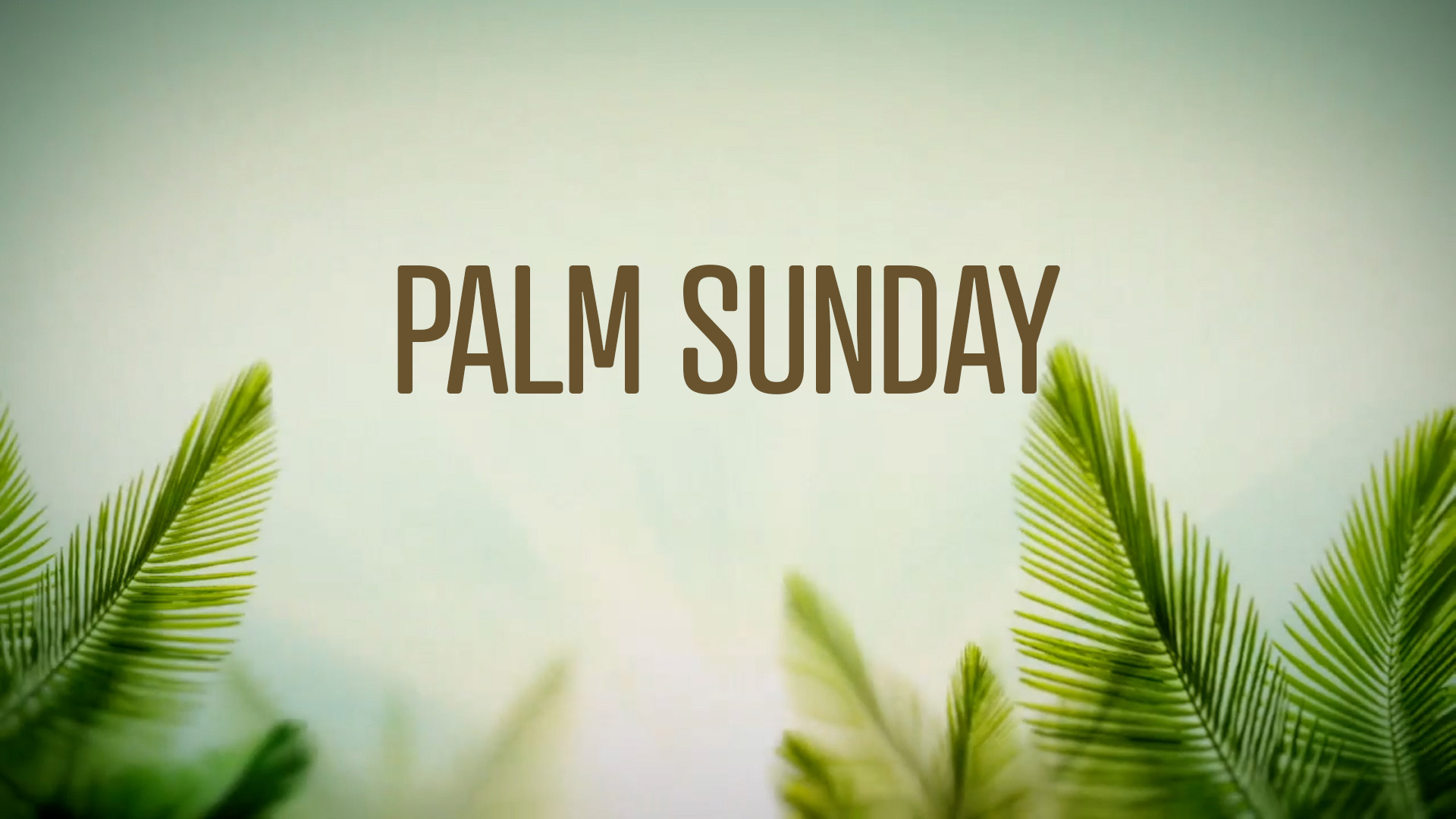 NO OTHER KING
20230402
Welcome to our study, “No Other King.”    
When Jesus rode into Jerusalem on the back of a donkey 
the crowds who greeted him were looking for a king.    
They had expectations of what kind of king he would be.    
Many people that day hoped Jesus would be a warrior king, 
one who would conquer their Roman oppressors and set them free.   
But Jesus was a different kind of king.    
The palm branch waving crowd  that day 
were blinded by their expectations of the Messiah.     
The same can happen for us.  
Our hopes for who Jesus will be in our lives 
can easily be distorted by our expectations of him.    
What kind of king is Jesus to you?    Is your view of him accurate?     
Allow today’s study to sharpen your focus  on Jesus,
 our king who came to give his life on the cross for you.
My Easter Memories

What was the Easter season like for you growing up?    
Is there a key memory or two that you have 
of your experience of Easter as a child?   
What part, if any, did Jesus have in your early years of Easter?   
Share your story with the group!
READ:   Mark 11:1-11 The Triumphal Entry

Read back through the scene of the crowd’s response to Jesus.   (vs. 8-10).     Try to put yourself in the scene.    
What would it have been like to be there?

When Jesus rode into Jerusalem, the crowds shouted, 
“Hosanna”!   (Lord, please save us!).   
What do you think the people were expecting of Jesus?
We might say that the crowds that day were 
actually blinded by their palm branches.   
Why might that be true?

Why is it so easy to be blinded about the kind of king Jesus really is?   
 In what ways do you see this happening today?

What are the palm branches for you?   In other words, 
What about your perception of Jesus  might be blinding you about who he really is?
READ:   Philippians 2:5-11     Our Servant King

- What do you notice about Jesus’ position before he came to earth?

What does this passage tell us about 
what he gave up while he was here on earth?

- What does this passage tell us about Jesus’ position now?

- How does reading about our servant King inspire you to be like him?
READ Ephesians 1:18-23   Jesus Our King

What do you notice here about the authority Jesus has as king?

What does this kingly authority mean for the church today?

How does today’s study help your resolve to have no other king but Jesus?
PRAY:
 
Listen to the song – No Other King  https://www.youtube.com/watch?v=iSqPcZzTRDE
 
Spend some time today worshiping King Jesus 
for what he has done for you by dying on the cross. 
 
Ask him to sharpen your vision to see him more fully as your king.